A SIGNAL BIZTOSÍTÓ ZRT.
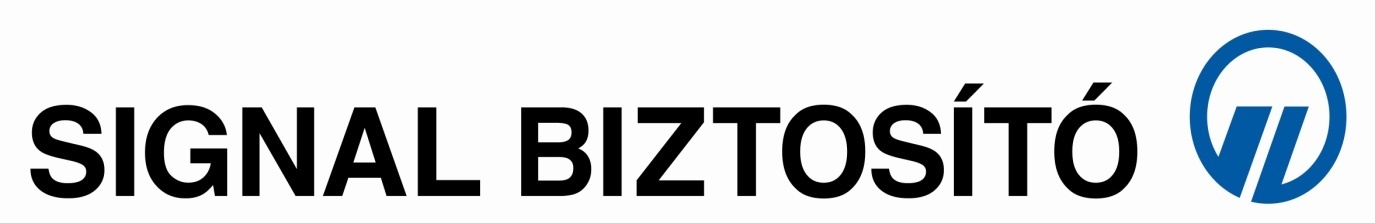 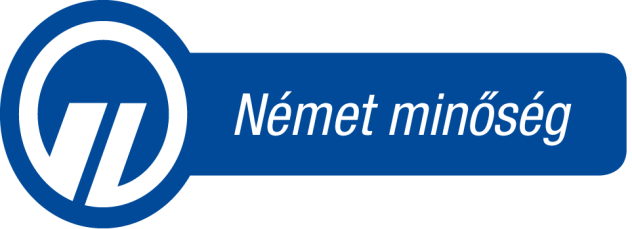 Miért a SIGNAL?
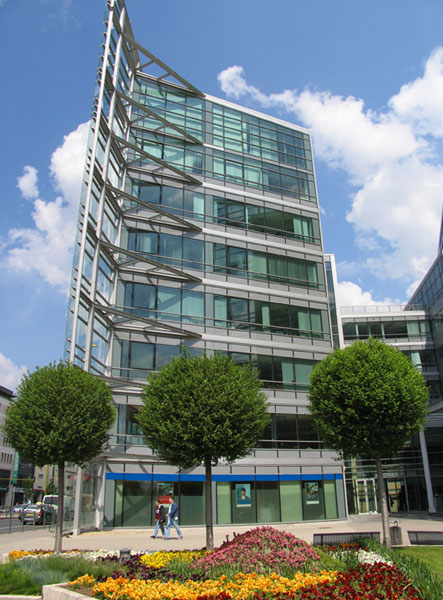 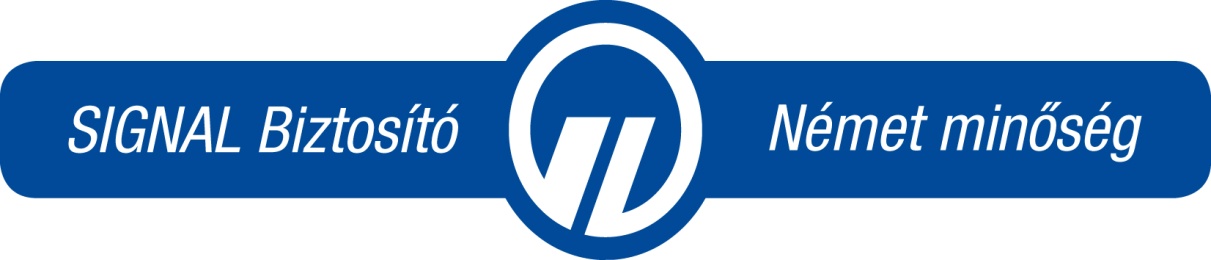 2
Anyacég: SIGNAL IDUNA
Számokban
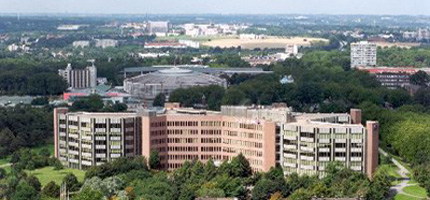 Éves díjbevétel:		6 milliárd euro
Kezelt vagyon:		53 milliárd euro 
Biztosított ügyfél: 	12,4 millió fő
Munkavállalók száma: 	13 000 fő
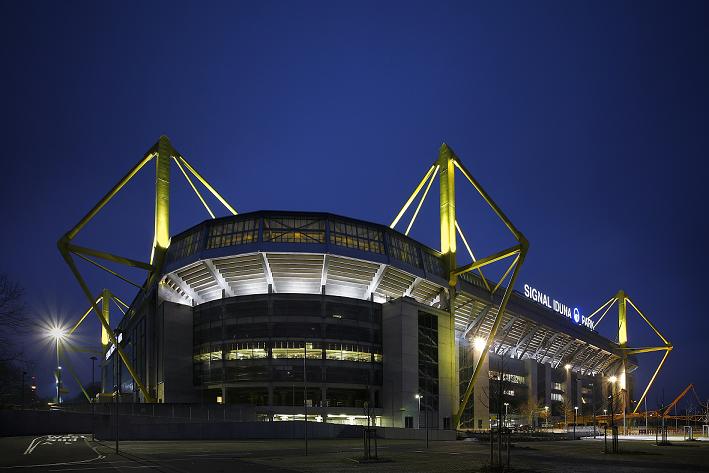 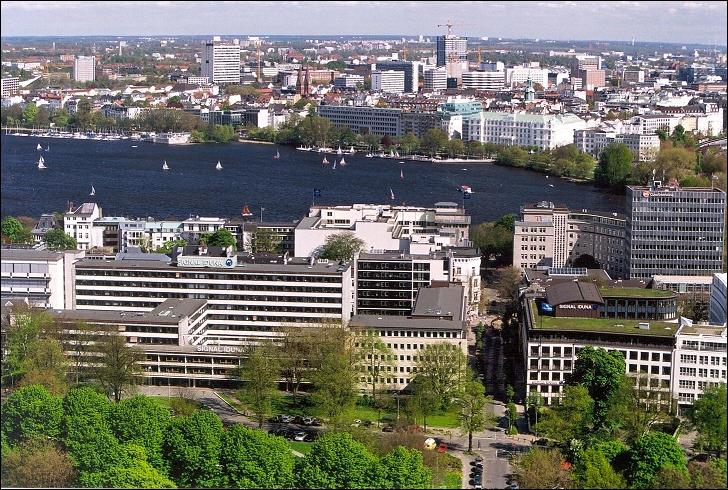 3
„Új időknek új dalaival”
A SIGNAL agresszív egyéni és kkv piaci növekedésének kulcsa
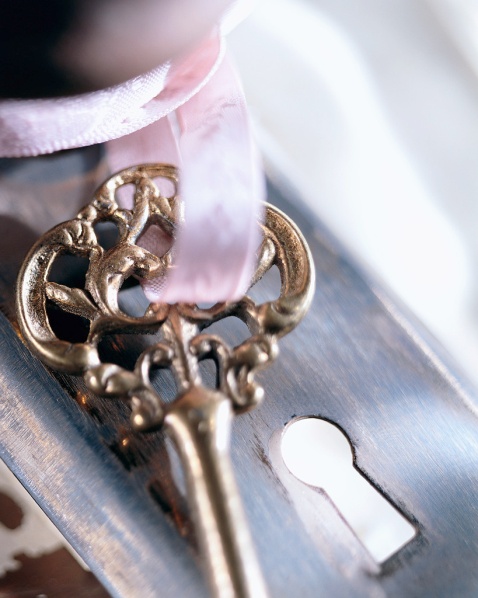 I.
Az alkusz partnereink minőségi kiszolgálásának drasztikus fejlesztése.
II.
Az ügyfelek számára meglepően jó ár-érték arányú vagyonbiztosítási termékek és szolgáltatások biztosítása.
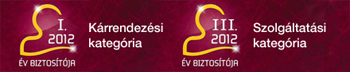 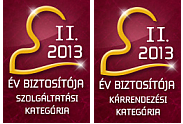 4
Együttműködés, támogatás
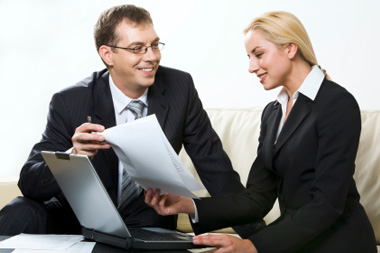 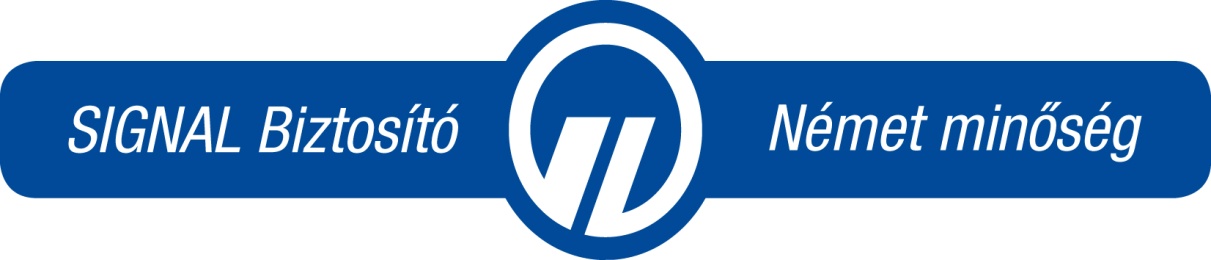 5
Kárrendezés
Partnereink
Non-life: Dekra-Expert Kft, Autotal Kft, Expert-Union Kft, Vam-Ameyde 
Élet: saját kárrendezés
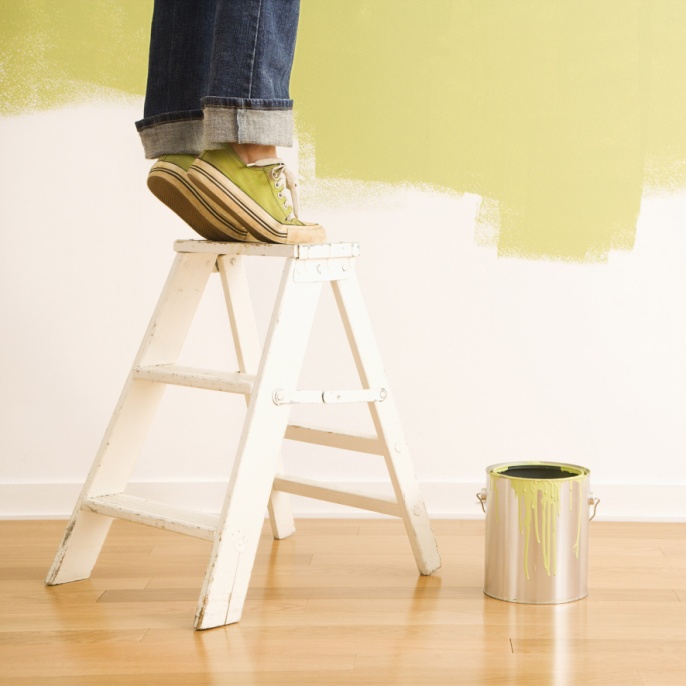 Korrekt működés
Kárbejelentés: elektronikusan, telefonon stb.
vagyonkar@signal.hu
Contact Center kárrendezés: július 1-től
Augusztusban lakás károk 30 %-a
Egyedi kérések: e-mailben
Kárrendezők: külső partnerek
Azt csinálják, ami a dolguk.
6
Mid-Office
Alkuszoknak!!
Alkuszi Igazgatóságon belül 3 fő terület:
1.  Vállalás: budapesti partnereknek
Közvetlen kapcsolat, egyedi ajánlatok készítése, ezekkel kapcsolatos összes ügyintézés
Németh Antal – nemeth.antal@signal.hu, +36 (30) 466-5879 
Kiss Zoltán – kiss.zoltan@signal.hu, +36 (20) 553 4895 
2. Non-life és admin hotline: 1 224 33 21
Telefon és mail: Szőke Hajnalka alkusz@signal.hu 
Kérjük minden admin ügyben ide levelezzetek!
3. Élet hotline: 1 458 41 50
Telefon és mail: Felváriné Mervald Anna
felvarinemervald.anna@signal.hu
Minden segítség, ami az élet kötéshez kell!
Személyes, gyors, emberi és szakszerű!
7
Alkusz támogatás
Megújultunk – megújulunk!
Elérhető alkusz referensek
Gyors fejlődés
Folyamatok racionalizálása, keep it simple (make it) 
Személyes jelenlét ott, ahol szükség van rá
3 Budapest, Debrecen, Kecskemét, Pécs, Győr
Mid-Office
Alkusz-referensek: hangsúly az oktatáson, közvetlen kapcsolaton, konzultációk
Akik közvetlenül kötik 
Érted, de nem helyetted
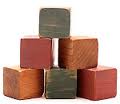 8
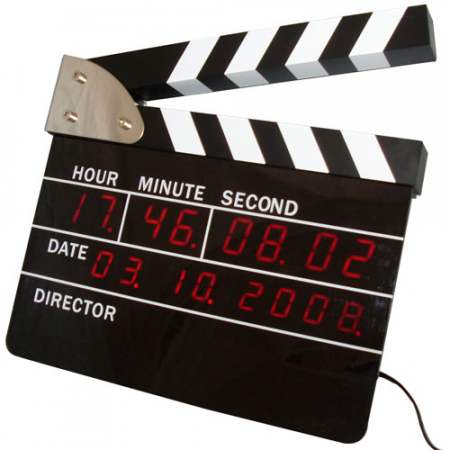 Mid-Office működése a gyakorlatban
Reagálási idő
Összesen          1,37 nap
Csak Budapest  0,94 nap
Vidék                  2,44 nap

(0 – válasz aznap, 1- válasz következő munkanapon)
Mid-Office működése a gyakorlatban
Gyakori kérdések
Betlop (limitek & hányadrész)
Üveg (tételes vs. Első kockázatra)
Elber; üzemszünet, stb…
Egyedi záradékok
Szemle; telephelyi részletező
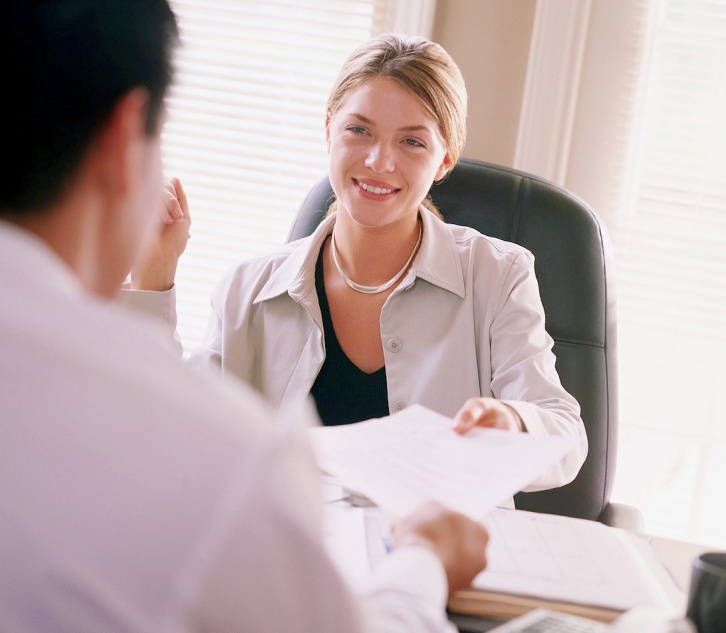 12
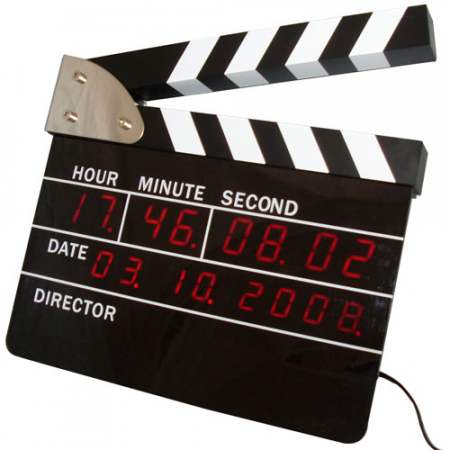 13
Internet
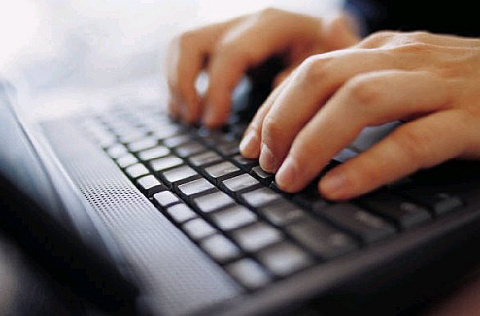 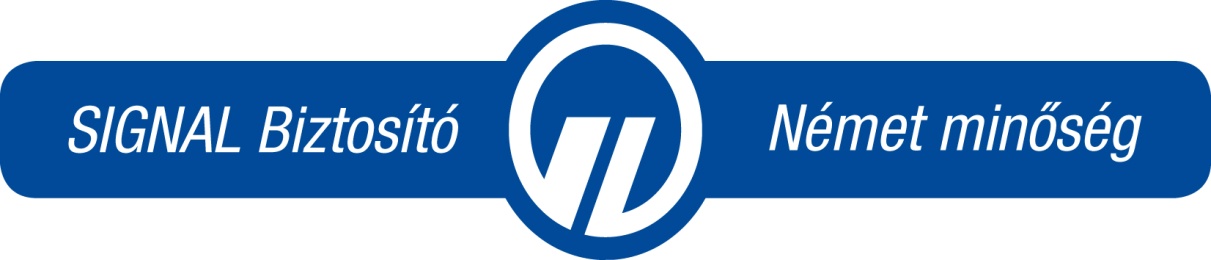 14
Ügyfélportál, Partnerportál
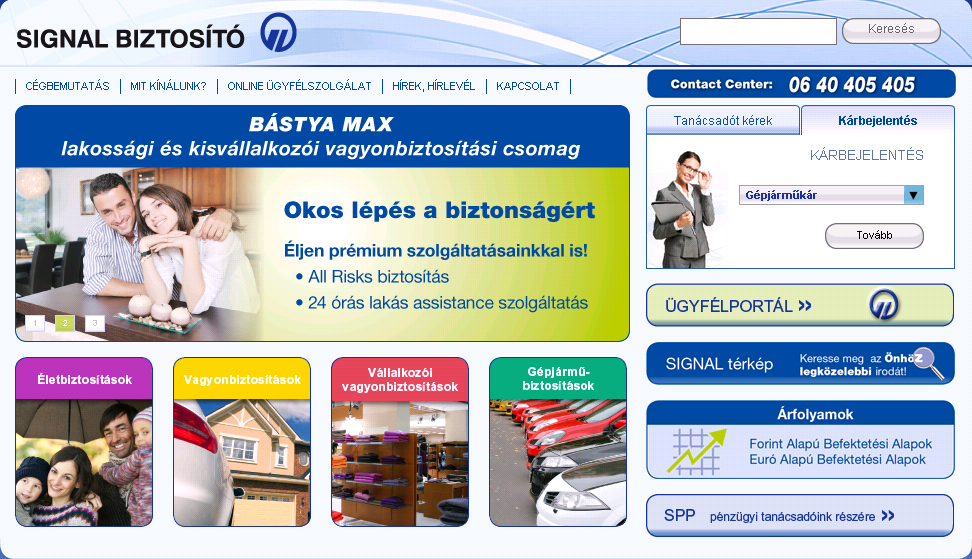 15
Termékeink
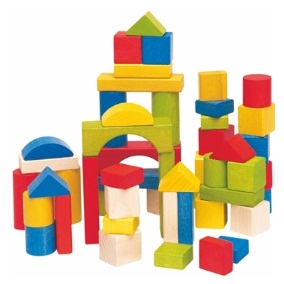 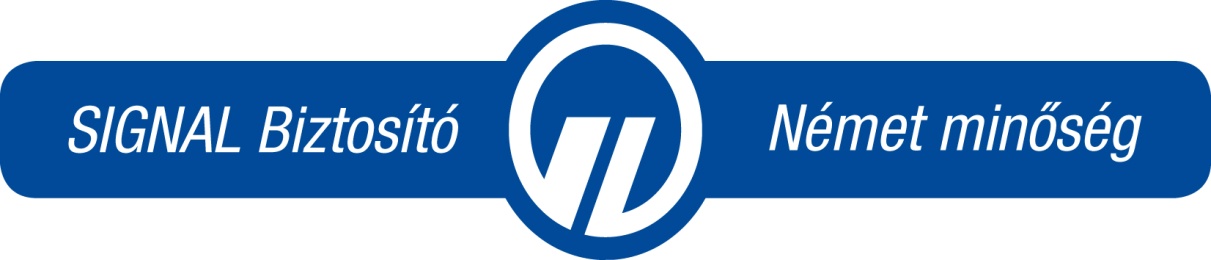 16
Kompozit biztosító
17
SIGNAL – Termékek – kinek?
Egyéni ügyfeleknek
Csoportoknak
Élet
GYERMEKKÖTVÉNY
ALPHA
Testamentum
Kockázati
Egyéb termékek
Baleset
SIGNAL Expressz 
SIGNAL PLUSZ DIÁKBIZTOSÍTÁS
Lakás
HÁZ-TARTÁS
BÁSTYA MAX
Gépjármű
CASCO 
KGFB
SIGNAL PLUSZ DIÁKBIZTOSÍTÁS – iskolák támogatásával
MI HÁZUNK társasház biztosítás
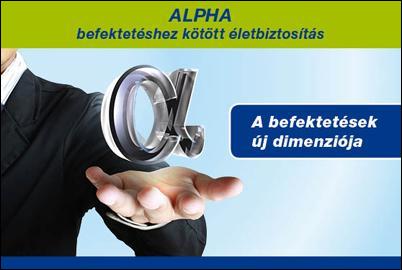 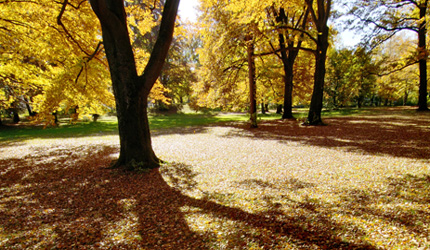 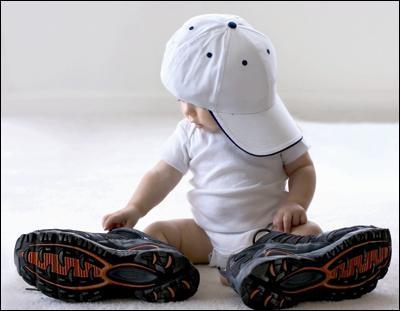 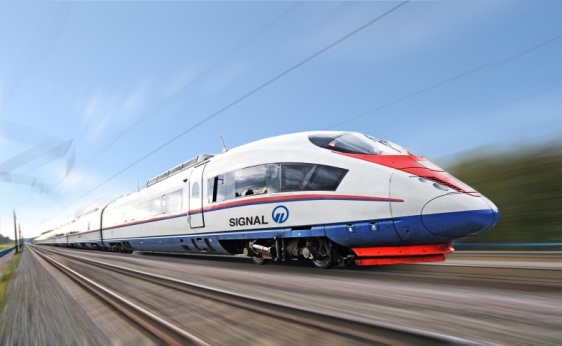 18
SIGNAL Termékek – kinek?
Közepes és nagyobb vállalatoknak, önkormányzatoknak
Kisvállalkozásoknak
Csoportos élet-, baleset- és egészségbiztosítás
EuroMester
ALL RISKS
GÉPTÖRÉS
Épszer
Szállítmány
Felelősség
Flotta CASCO, KGFB
Platina Plusz csoportos
SIGNAL EXPRESSZ
BÁSTYA MAX lakás+vállalkozói vagyon
BÁSTYA MAX vállalkozói 100 M-ig
Flotta CASCO, KGFB
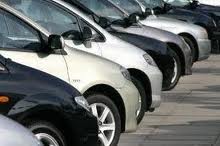 19
Miért a SIGNAL?
SIGNAL 2014
Széles, piacképes termékválaszték 
Rugalmas és minőségi kiszolgálás
Megújult alkusztámogatás
Korrekt partneri viszony

Itt vagyunk a versenyben:
Minőségben, szolgáltatásban és díjban
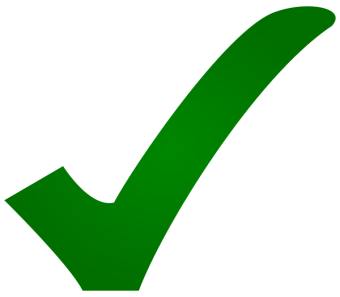 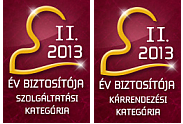 „Új időknek új dalaival”
20
Köszönjük a figyelmet!
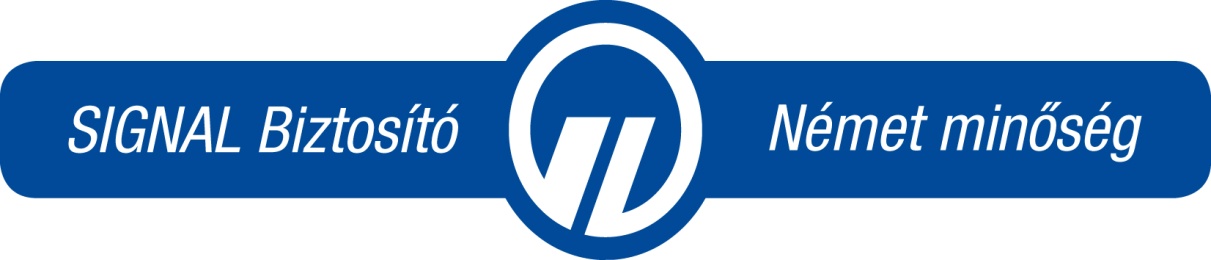 21